轉動實驗Arduino匯出數據說明
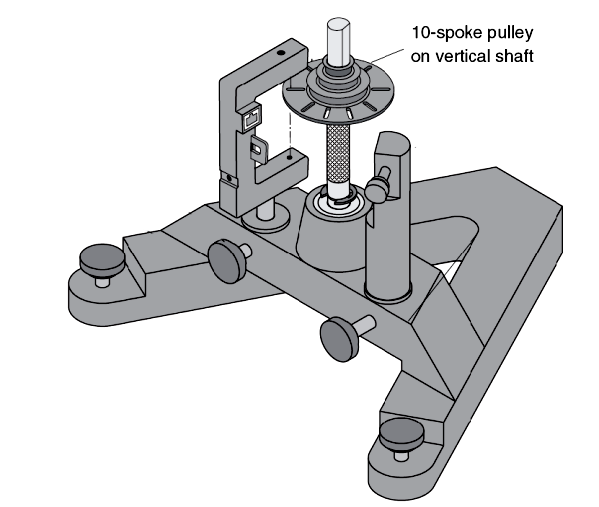 葉唐迪  109.09.11
#0
t0
t1
t2
#1
Arduino會紀錄分度盤相鄰兩間隔經過光電閘所經過的時間點，前次的t2即為下一次的t1，時間從Arduino啟動後開始計算，單位為毫秒（ms）。
其中起始訊號t0對應的第0筆資料不計算。
靜止約三秒後視為轉動停止
t2
t1
#2
t2
週期T＝(t2-t1)*10   [ms/rev]
頻率f=1/(T*0.001)  [rev/s]
使用(t2+t1)/2 代表每筆T、f對應的時間點